Интерактивная игра 

ЧЕМ РИСОВАЛ ХУДОЖНИК ?
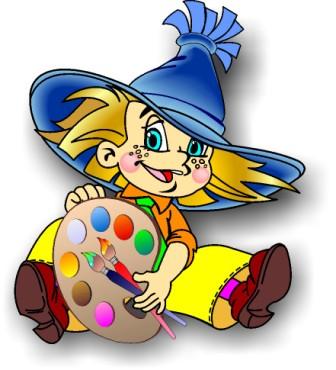 Прчитай вопрос, найди верный ответ, нажми на него и если ты ошибся –попробуй еще раз.
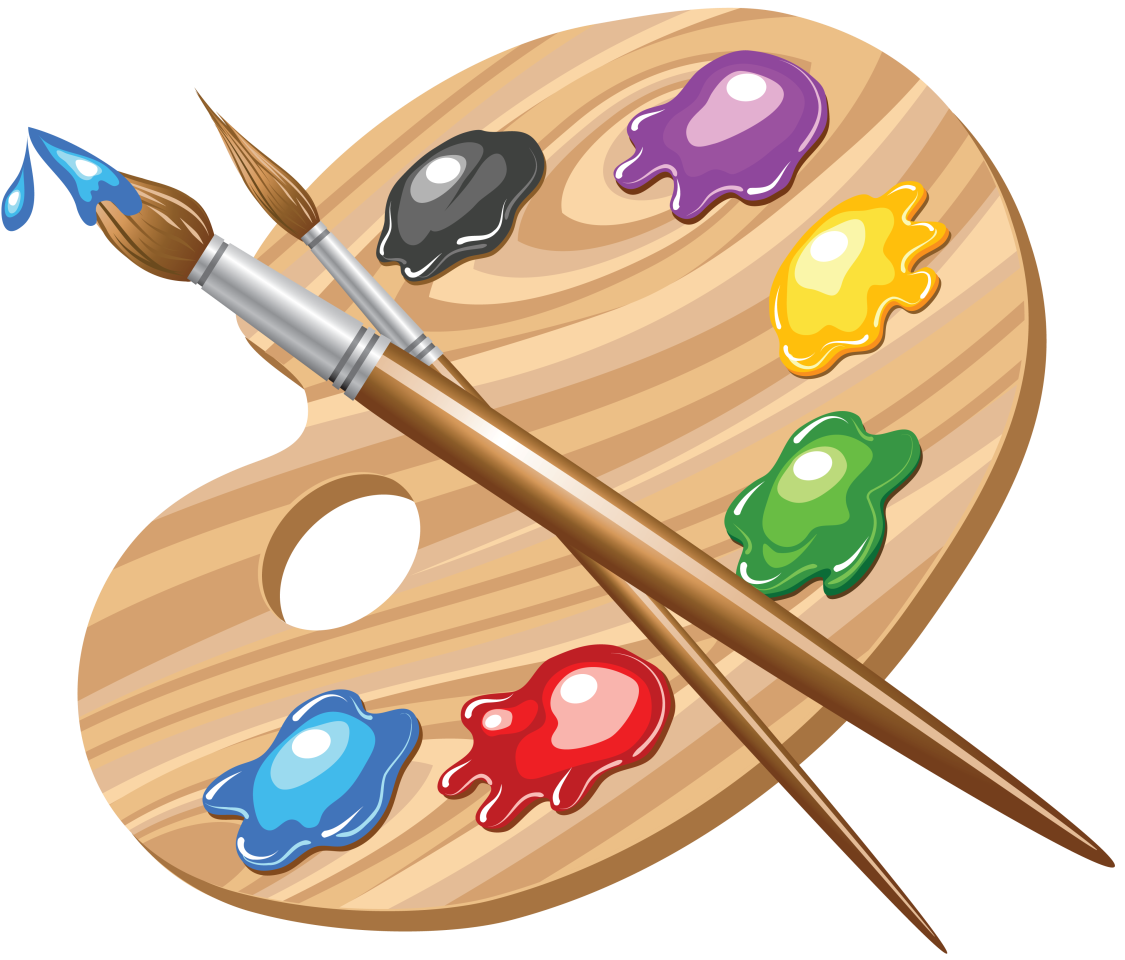 Чем рисовал художник котёнка?
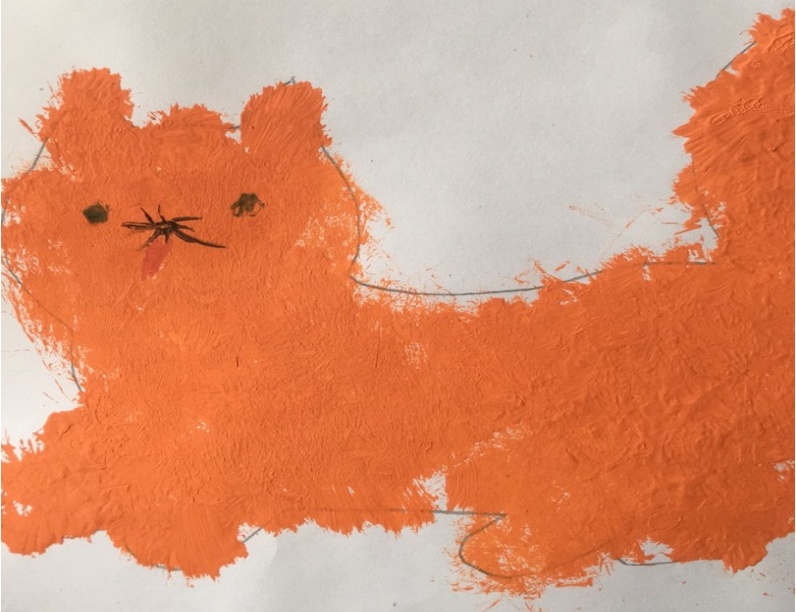 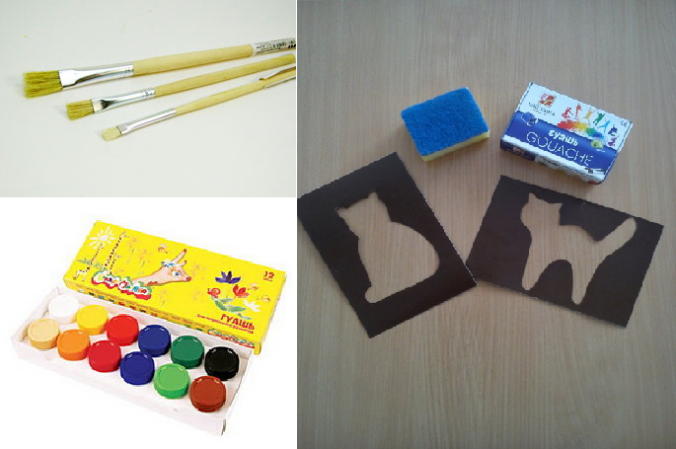 2
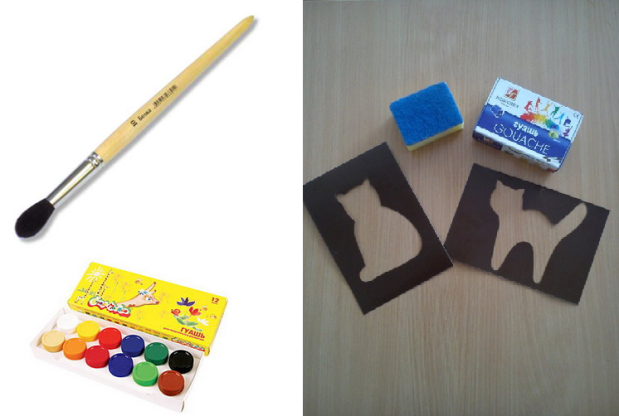 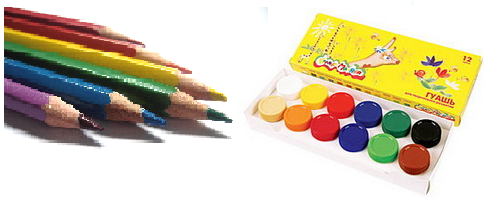 3
1
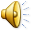 Неверно
Главное не расстраивайся,
 попробуй еще!
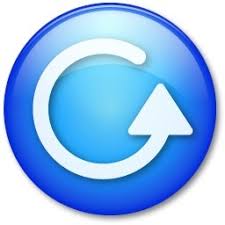 Попробуй еще раз!
нажми сюда
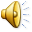 МОЛОДЕЦ!
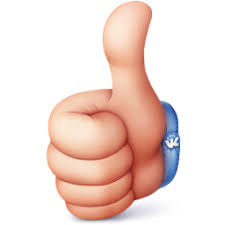 Поздравляю, ты зарабатываешь  
1 балл, продолжай в том же духе!
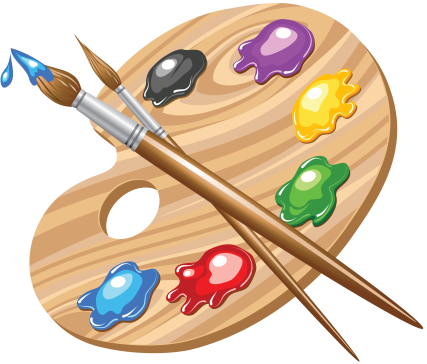 Продолжить!
Чем рисовал художник воздушные 
шарики?
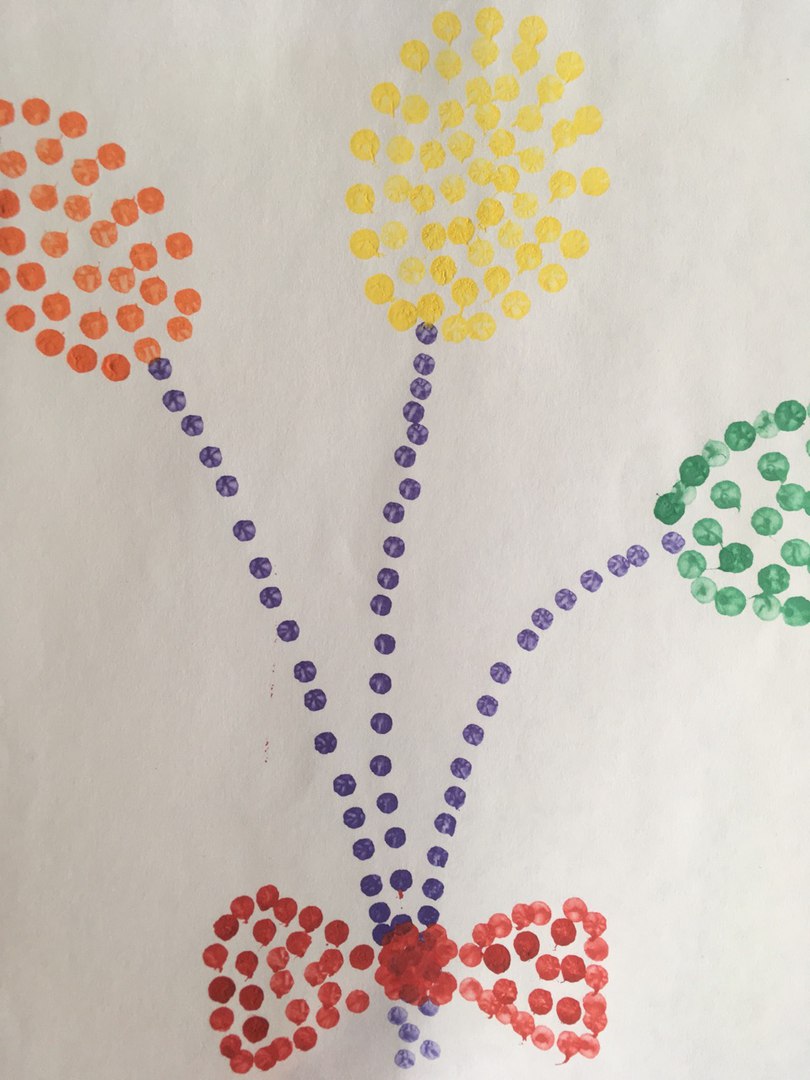 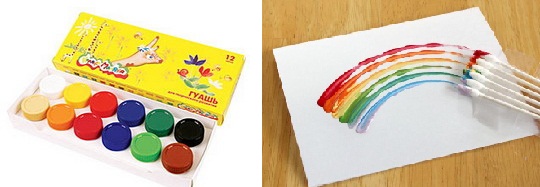 1
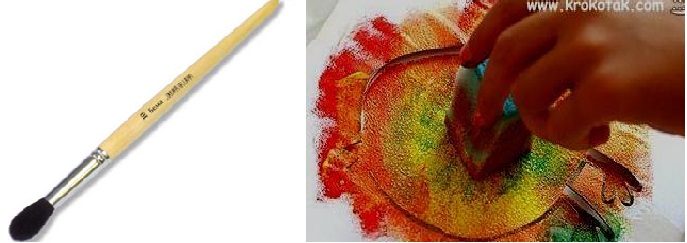 2
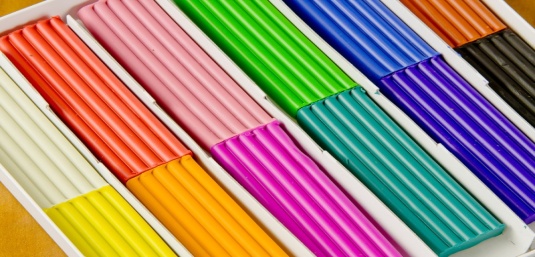 3
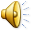 Неверно
Главное не расстраивайся,
 попробуй еще!
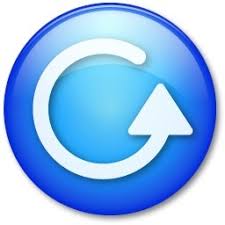 Попробуй еще раз!
нажми сюда
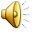 МОЛОДЕЦ!
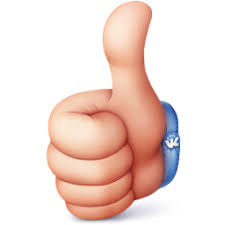 Уже 2 балла, продолжай в том же духе!
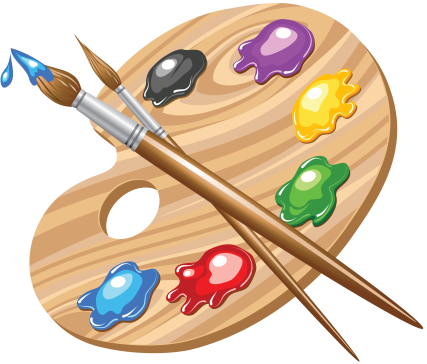 Продолжить!
Чем художник нарисовал петушка?
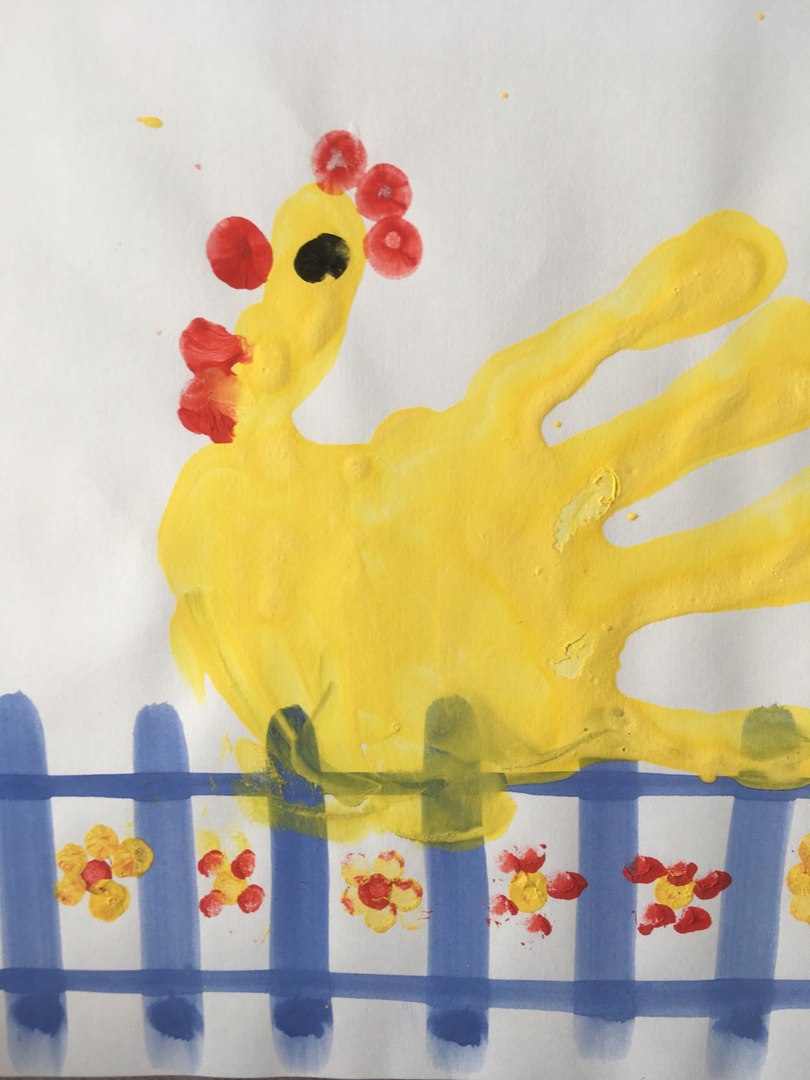 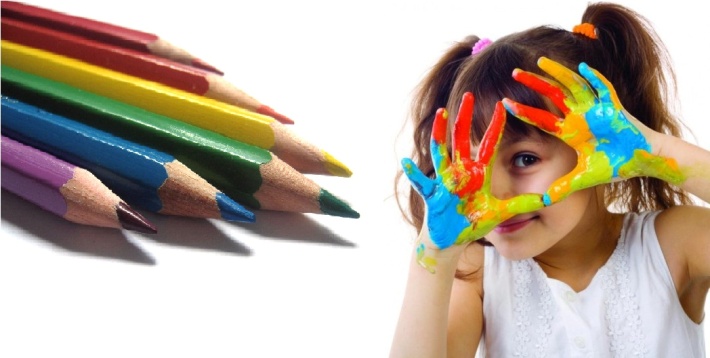 1
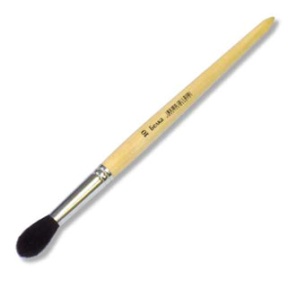 2
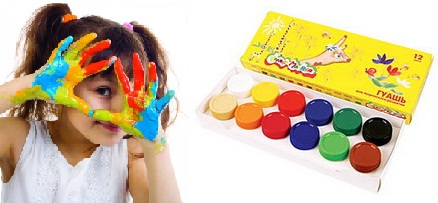 3
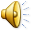 Неверно
Главное не расстраивайся,
 попробуй еще!
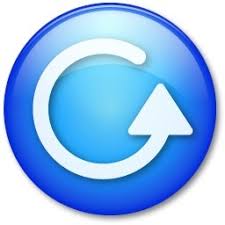 Попробуй еще раз!
нажми сюда
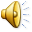 МОЛОДЕЦ!
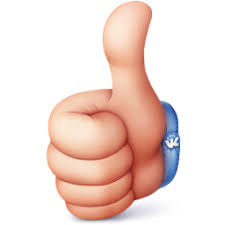 Уже 3 балла, продолжай в том же духе!
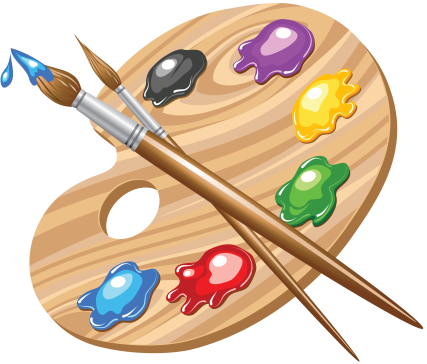 Продолжить!
Рисование пальчиками.
Что необходимо для того, чтобы 
нарисовать ягодки рябины?
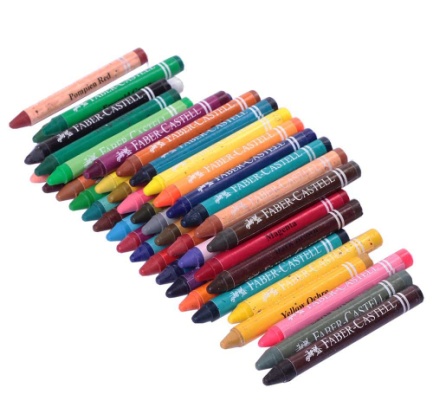 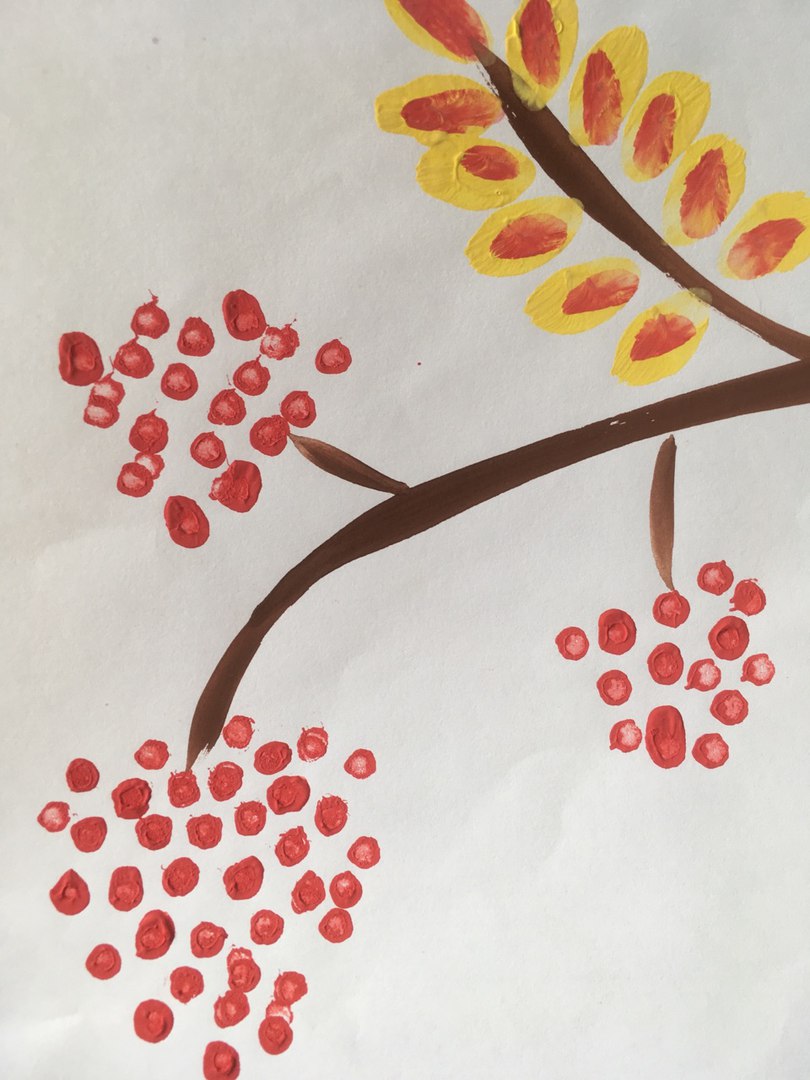 1
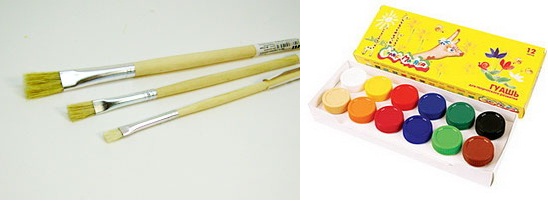 2
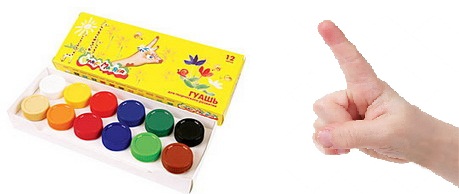 3
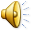 Неверно
Главное не расстраивайся,
 попробуй еще!
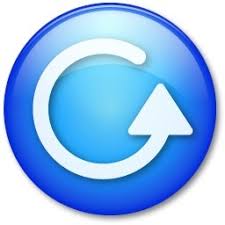 Попробуй еще раз!
нажми сюда
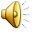 МОЛОДЕЦ!
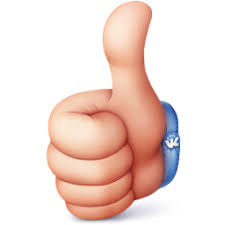 У тебя  4 балла, продолжай в том же духе!
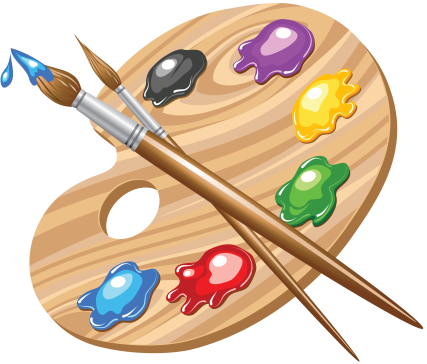 Продолжить!
Что использовал художник
для данного пейзажа?
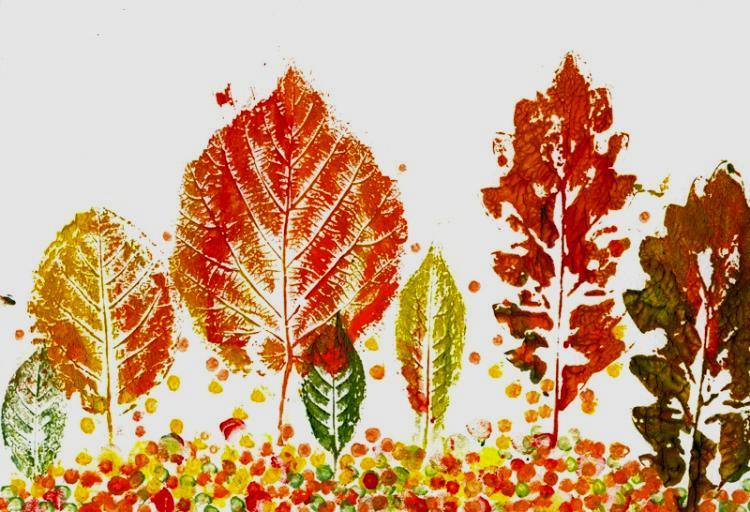 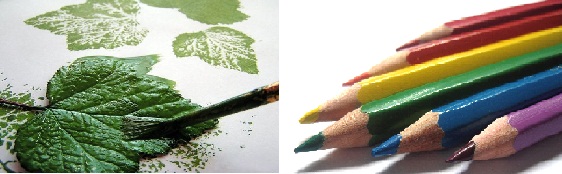 1
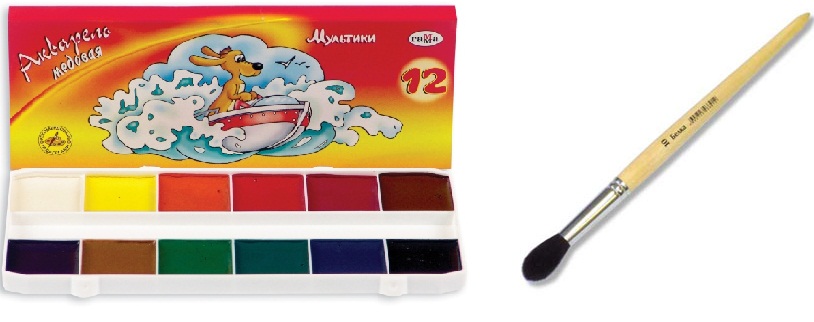 2
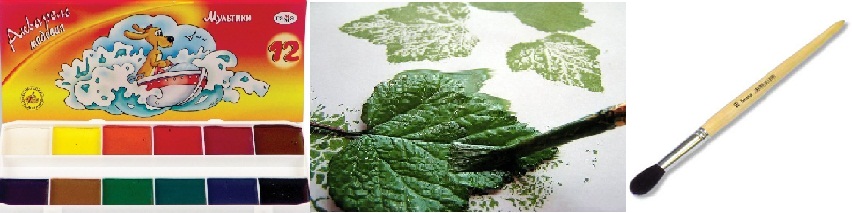 3
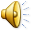 Неверно
Главное не расстраивайся,
 попробуй еще!
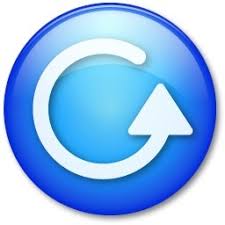 Попробуй еще раз!
нажми сюда
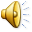 МОЛОДЕЦ!
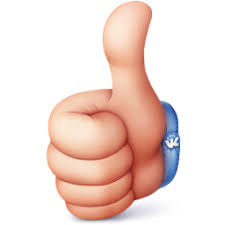 У тебя 5 баллов, продолжай в том же духе!
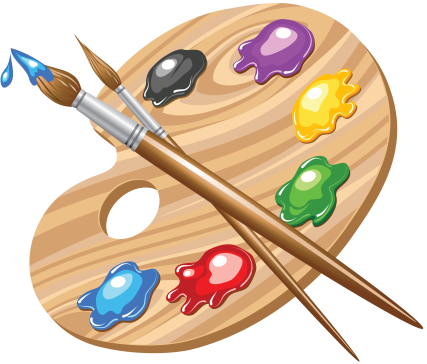 Продолжить!
Печать пробками.
Чем рисовал художник букет цветов?
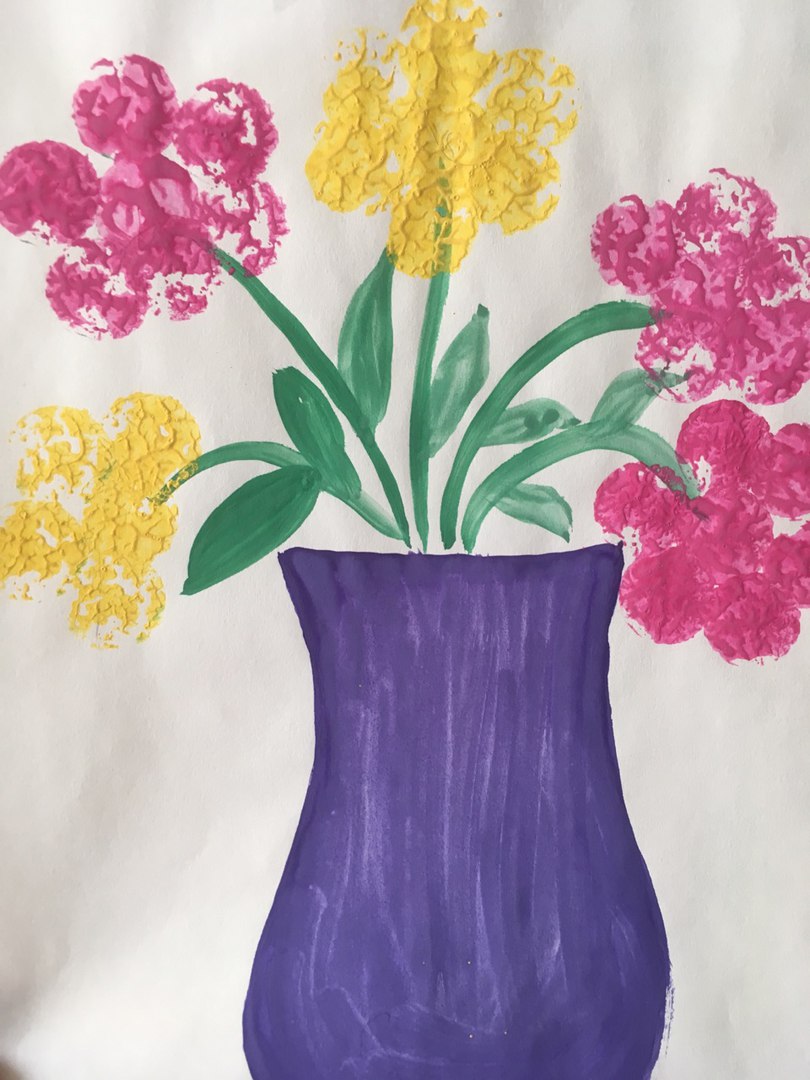 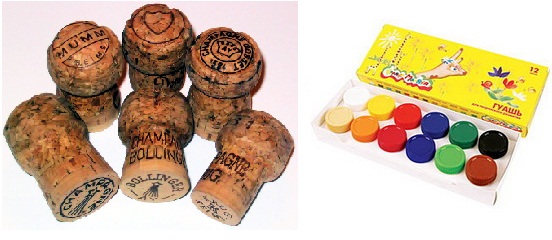 1
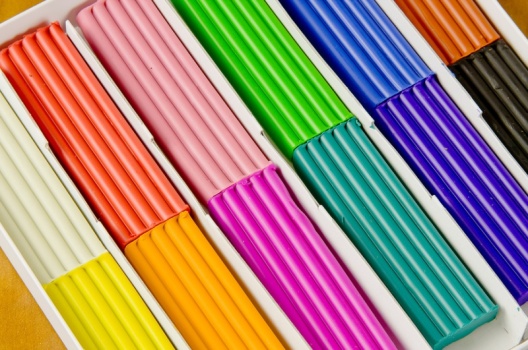 2
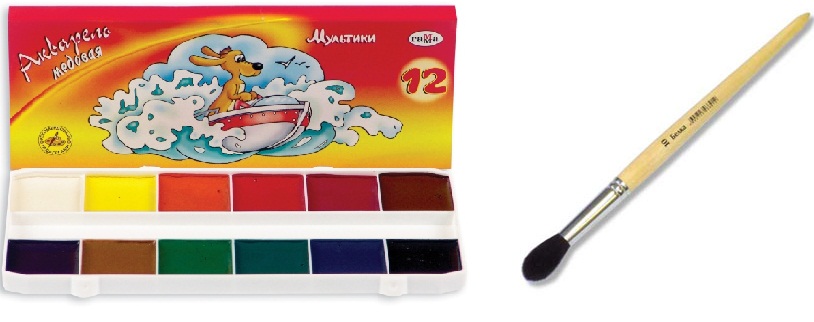 3
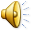 Неверно
Главное не расстраивайся,
 попробуй еще!
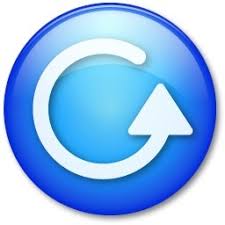 Попробуй еще раз!
нажми сюда
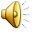 МОЛОДЕЦ!
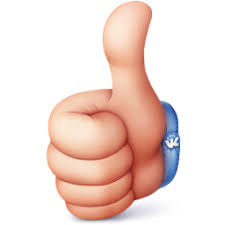 У тебя  6 баллов,  ты почти справился!
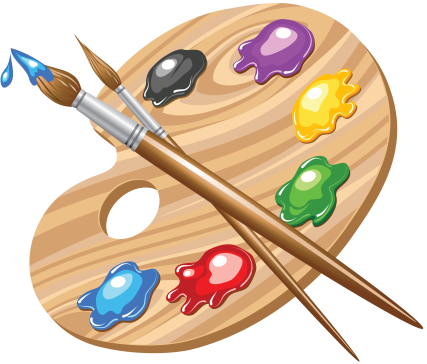 Продолжить!
Что использовал художник
 когда рисовал листик?
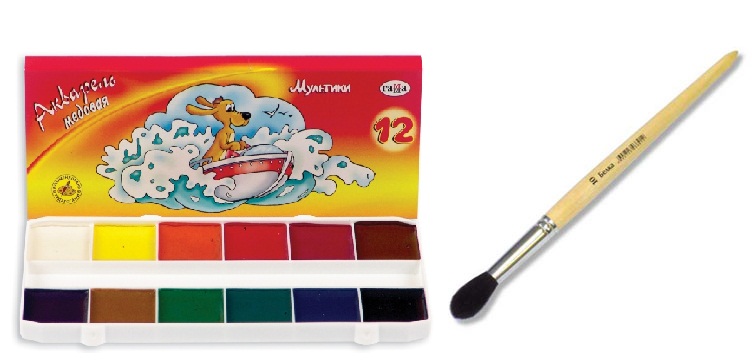 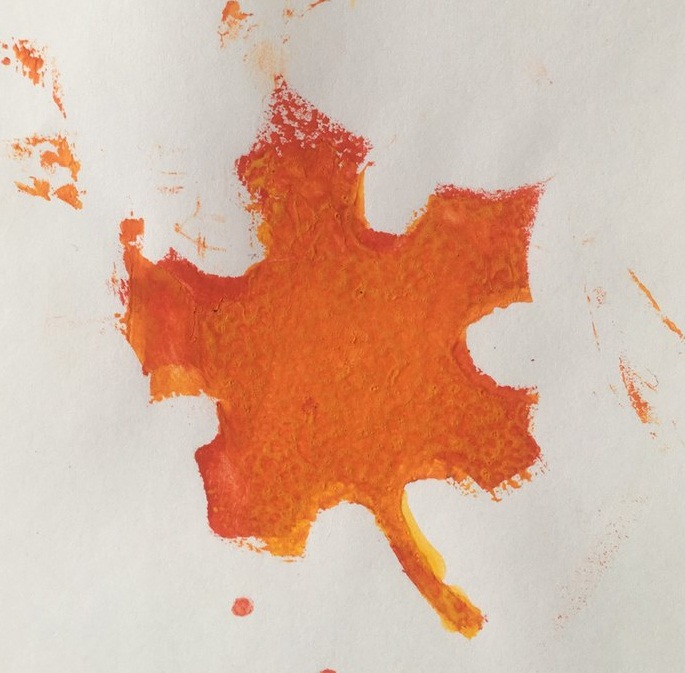 1
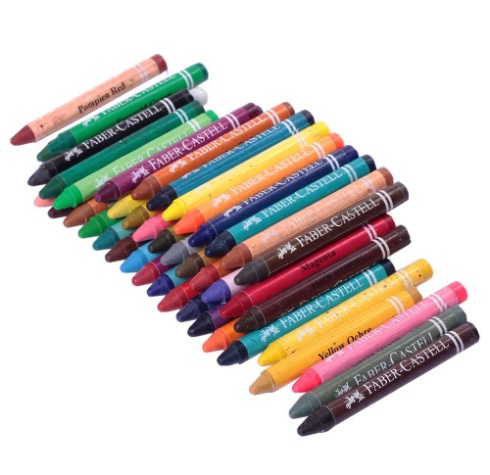 2
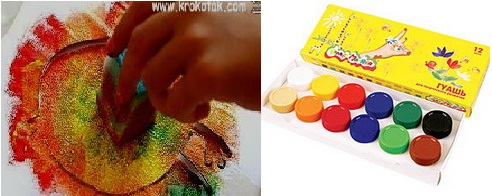 3
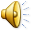 Неверно
Главное не расстраивайся,
 попробуй еще!
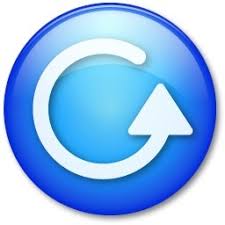 Попробуй еще раз!
нажми сюда
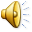 МОЛОДЕЦ!
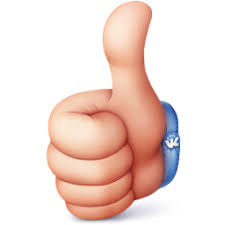 У тебя 7 баллов,  ты почти справился!
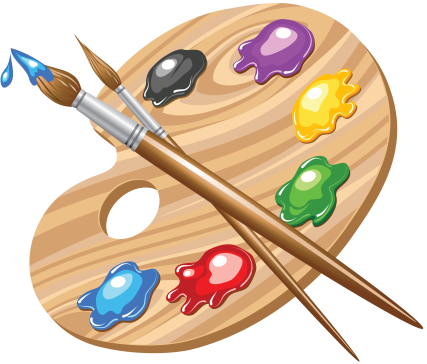 Продолжить!
С помощью чего художник
 нарисовал березку?
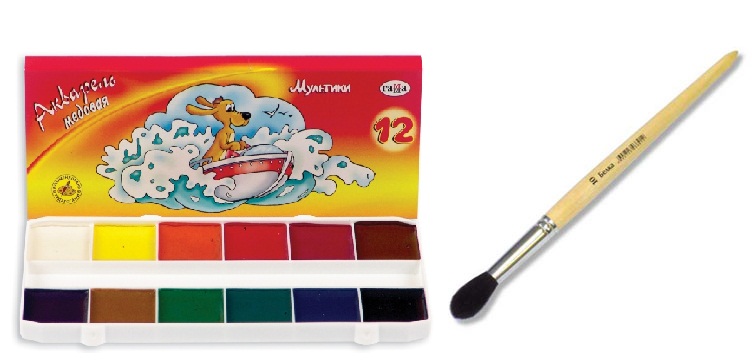 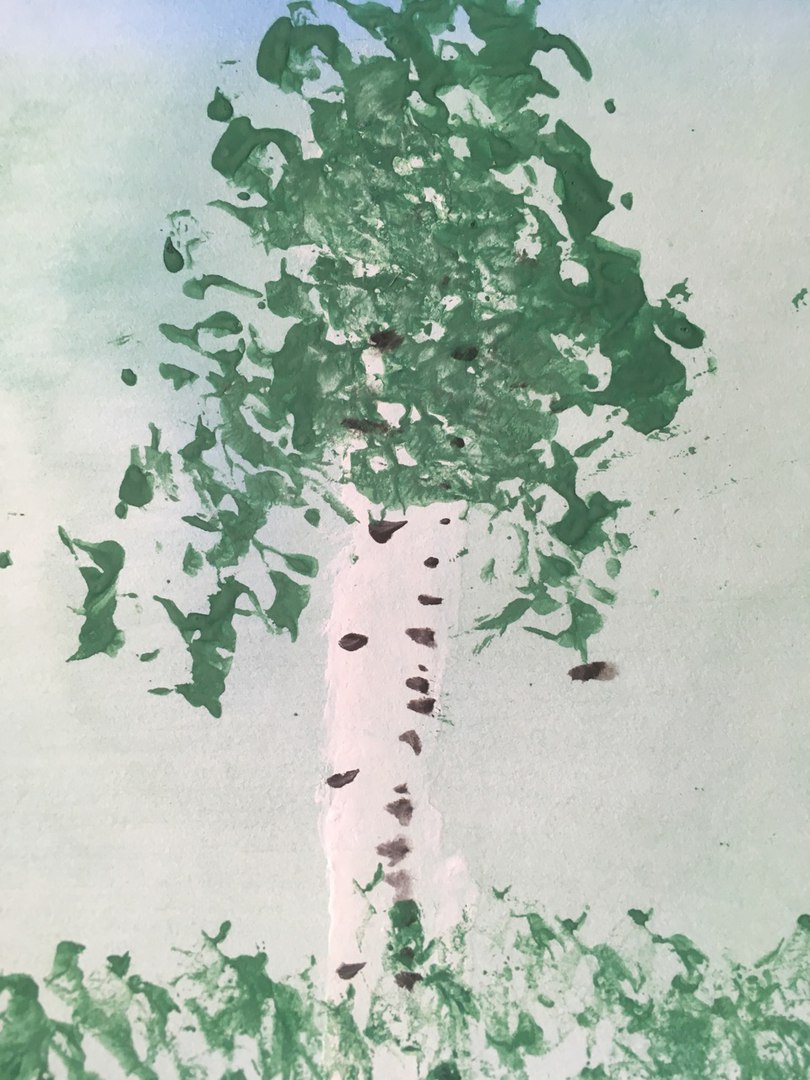 1
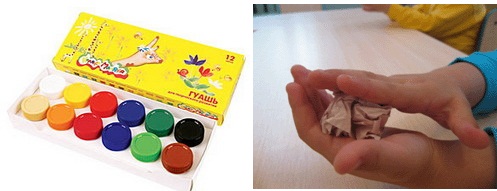 2
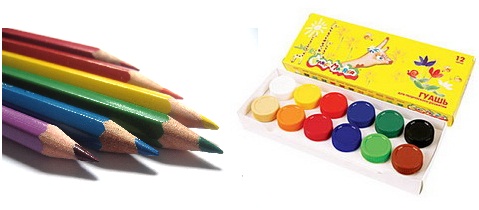 3
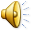 Неверно
Главное не расстраивайся,
 попробуй еще!
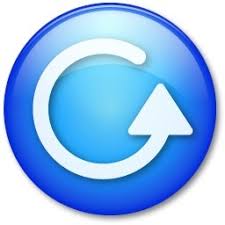 Попробуй еще раз!
нажми сюда
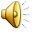 МОЛОДЕЦ!
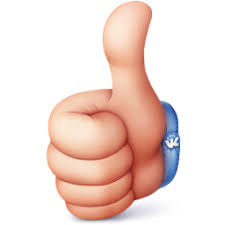 У тебя 8 баллов, еще немного!
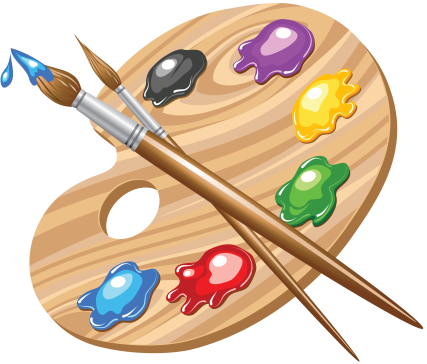 Продолжить!
Какие материалы для рисования
 использовал художник?
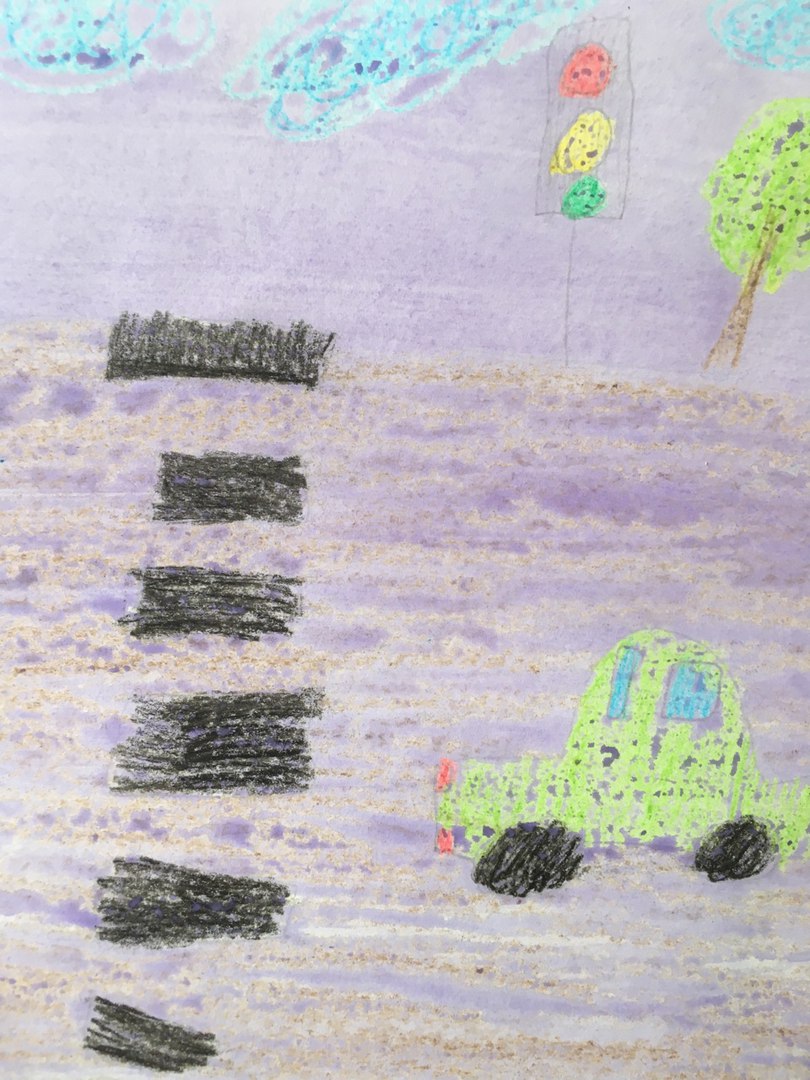 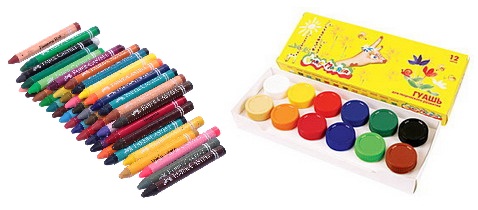 1
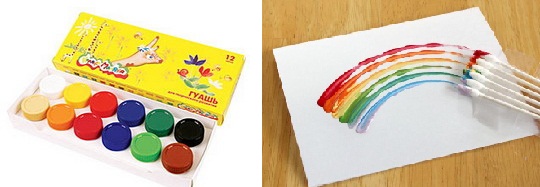 2
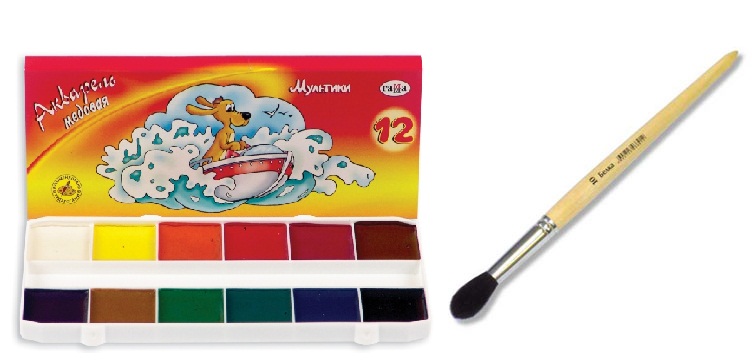 3
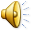 Неверно
Главное не расстраивайся,
 попробуй еще!
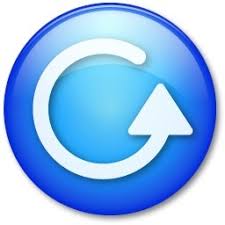 Попробуй еще раз!
нажми сюда
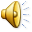 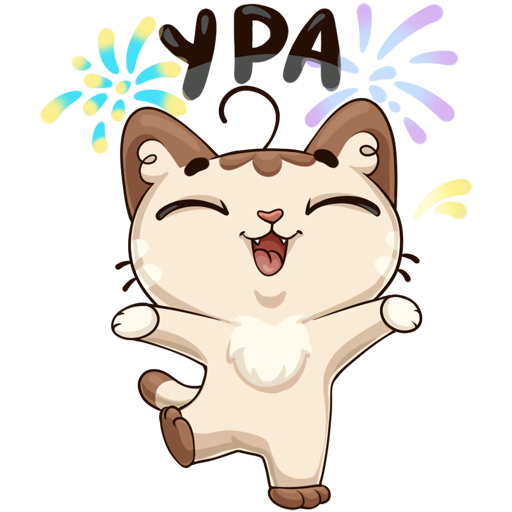 Поздравляю, ты набрал 9 баллов!
Ты справился!
Нажми ниже, чтобы 
начать сначала!
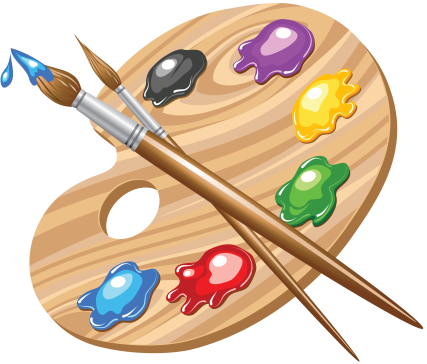